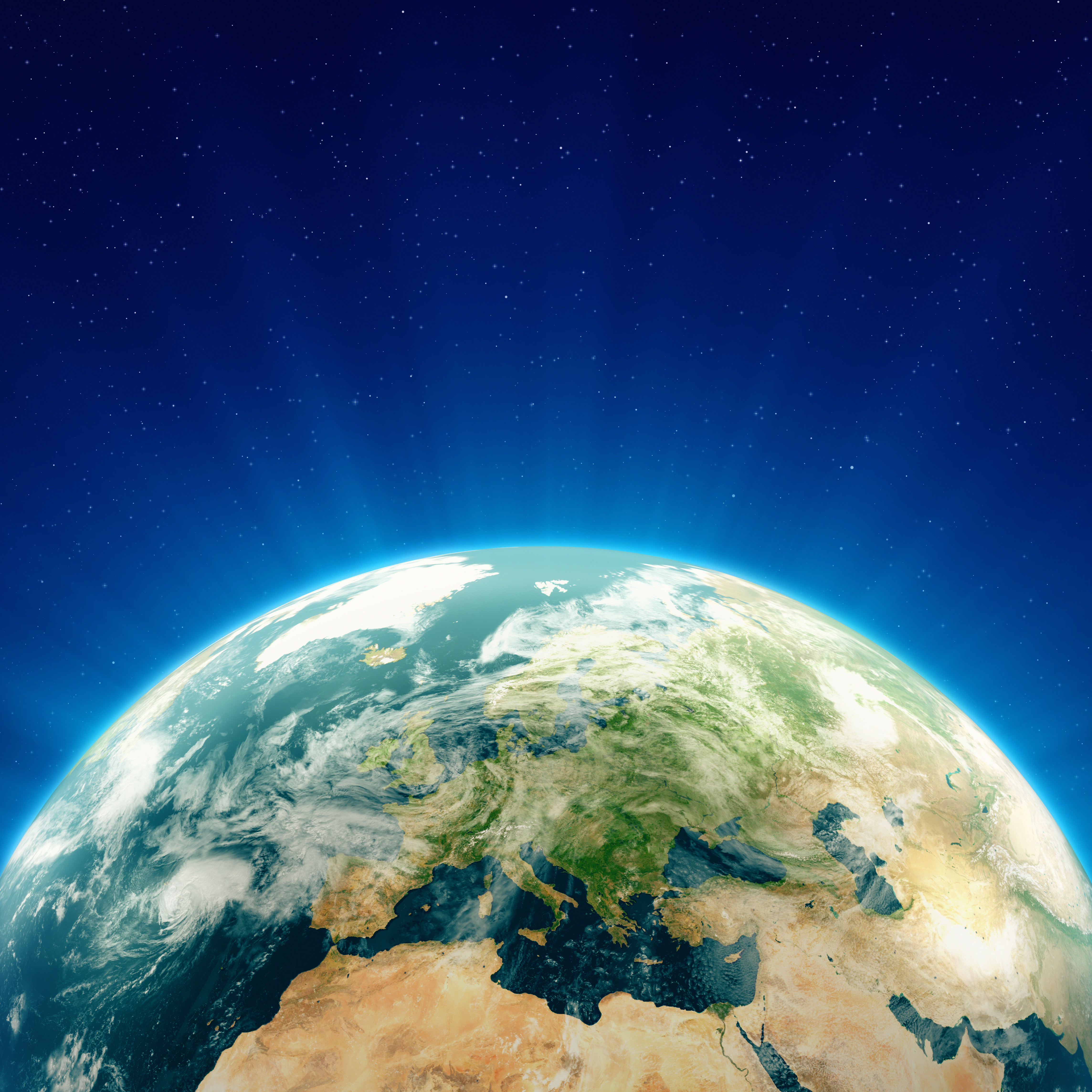 Pianifica per il successo del tuo club
(Approccio per la membership globale)
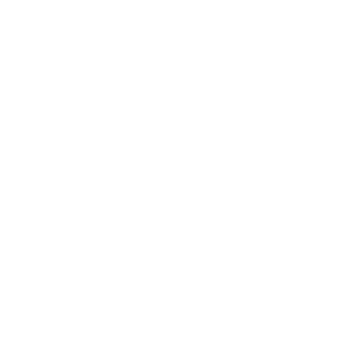 “Mettersi insieme è un inizio,  rimanere insieme è un progresso, lavorare insieme è un successo”

di Henry Ford.
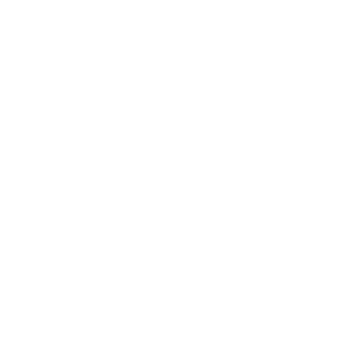 2
Approccio per la membership globale per i club
Creare una squadra di leader di club
1
2
Creare una visione, valutare i bisogni e stabilire gli obiettivi
3
Creare un piano per raggiungere i nostri obiettivi
4
Costruire il successo
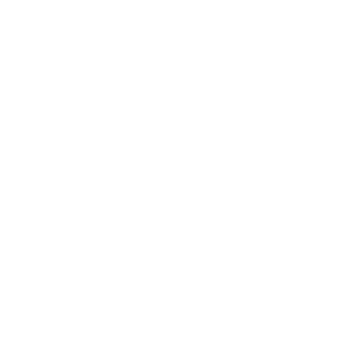 3
Creare una squadra di leader di club
Leader attuali: identificate chi può portare avanti e guidare lo sviluppo della strategia. 

Leader futuri: includete i Lions che possono servire come futuri leader.  Lions che hanno ricoperto posizioni di leadership, che possono fornire intuizioni, supporto e sono interessati al futuro del club. 

Avviate un sondaggio per i soci: acquisite una prospettiva completa dei bisogni del club. Cercate una sezione di soci che rappresentino il club o, in club più piccoli, coinvolgete il maggior numero possibile di soci (soci di lunga data, nuovi soci, giovani Lions, professionisti) per comprendere quali siano i loro bisogni e coinvolgere il loro talento.
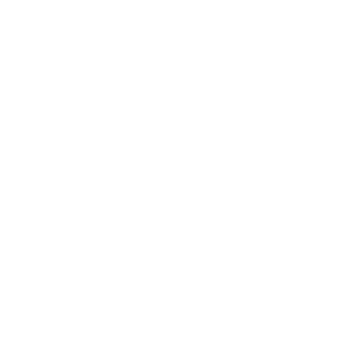 4
Creare una visione, valutare i bisogni e stabilire gli obiettivi
3
2
4
1
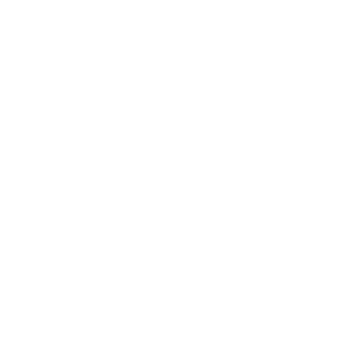 5
Analisi SWOT
Fare leva sui nostri punti di forza
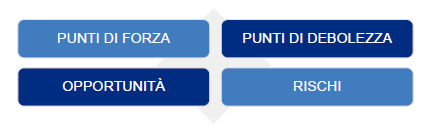 Gestire i nostri punti di debolezza
Cogliere le opportunità
Ridurre al minimo l'impatto dei rischi
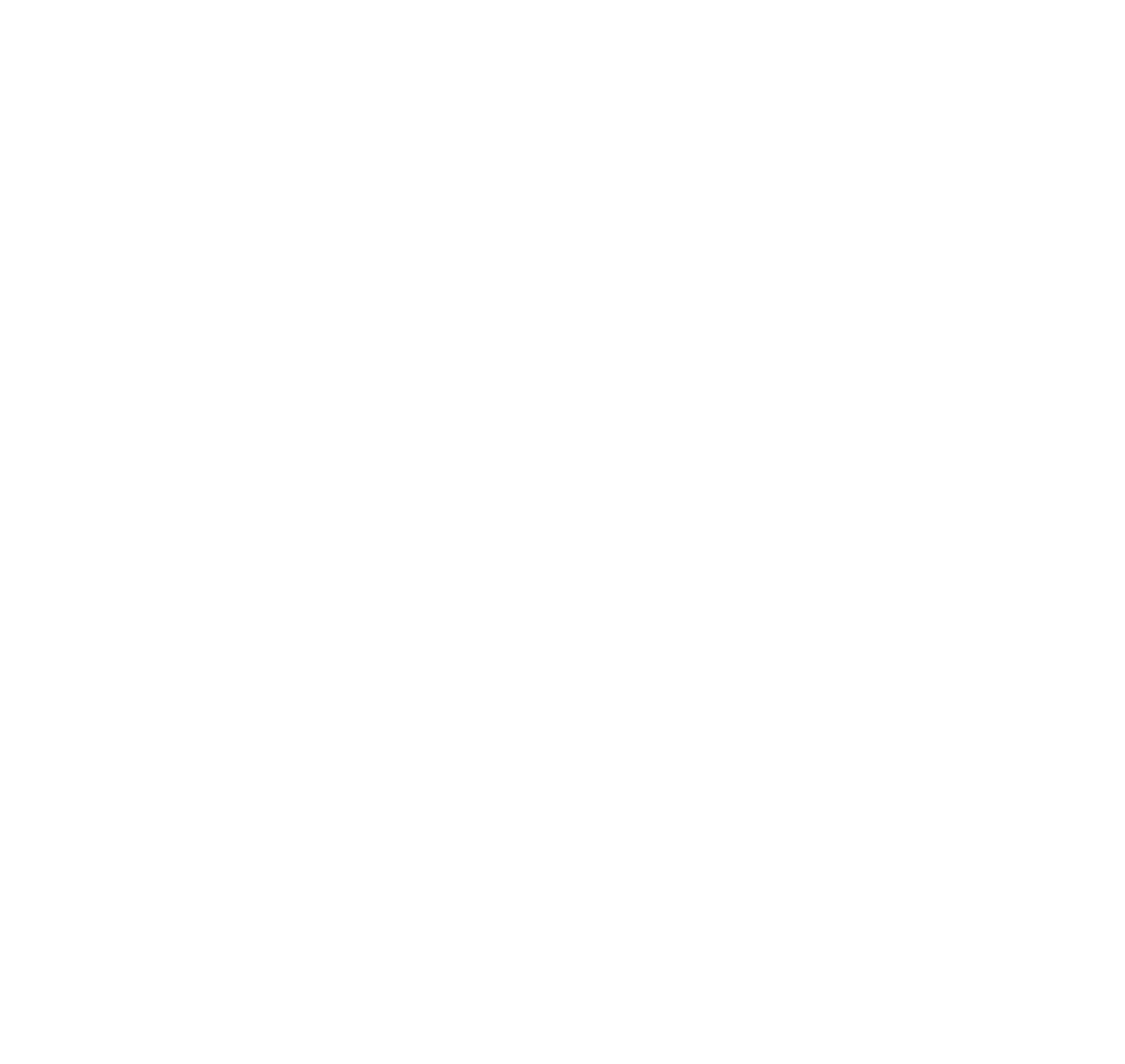 6
[Speaker Notes: Usate l'analisi SWOT per individuare le esigenze e ideare una strategia per gli obiettivi.]
Introduzione all’analisi SWOT
Questo breve corso vi aiuterà a comprendere cosa sia in generale un'analisi SWOT, la sua utilità per lo sviluppo di una visione, di un obiettivo o di un piano d'azione.
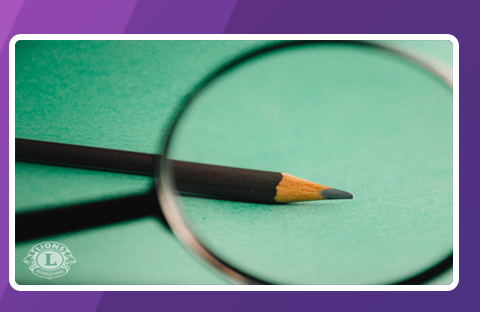 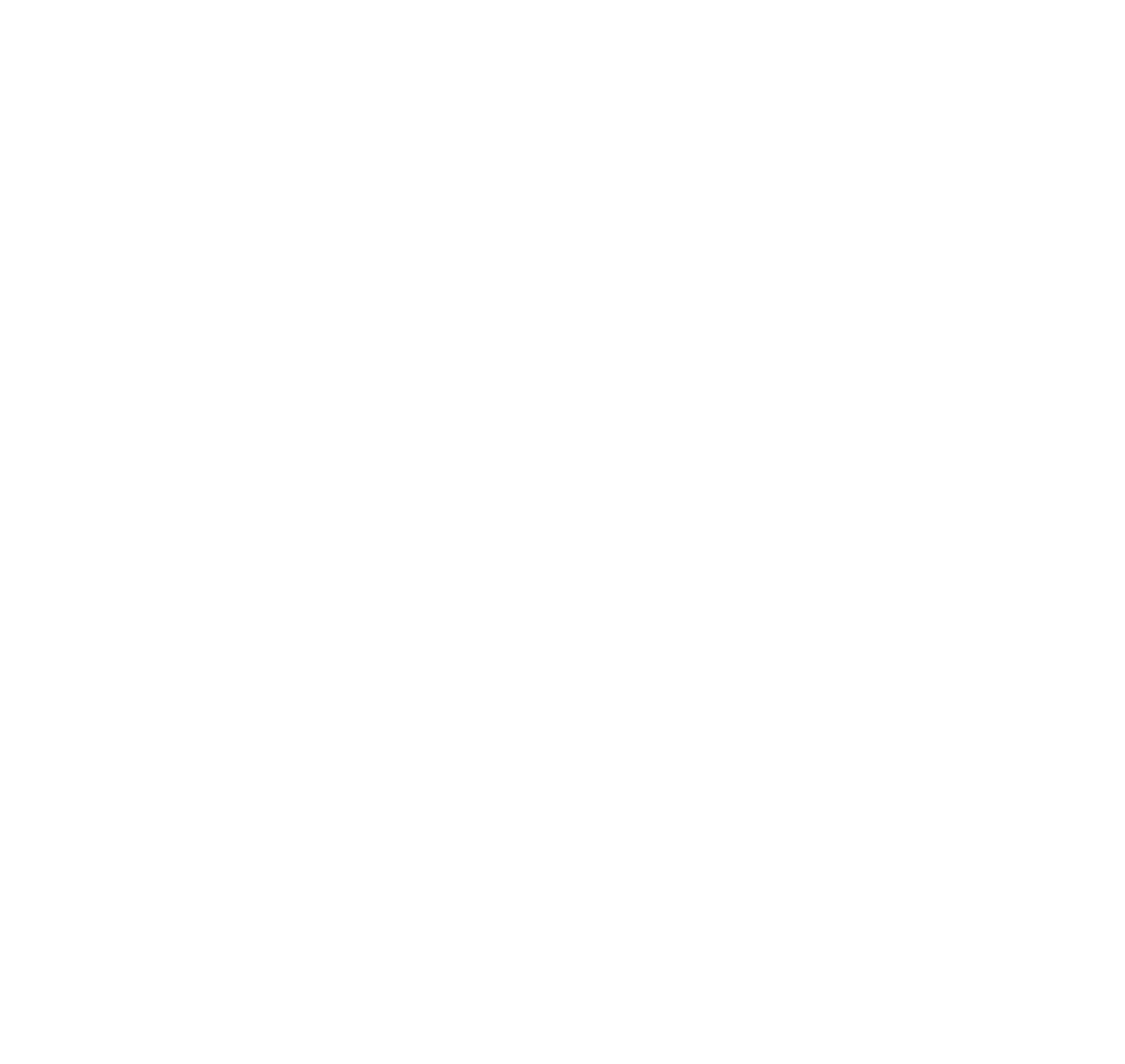 7
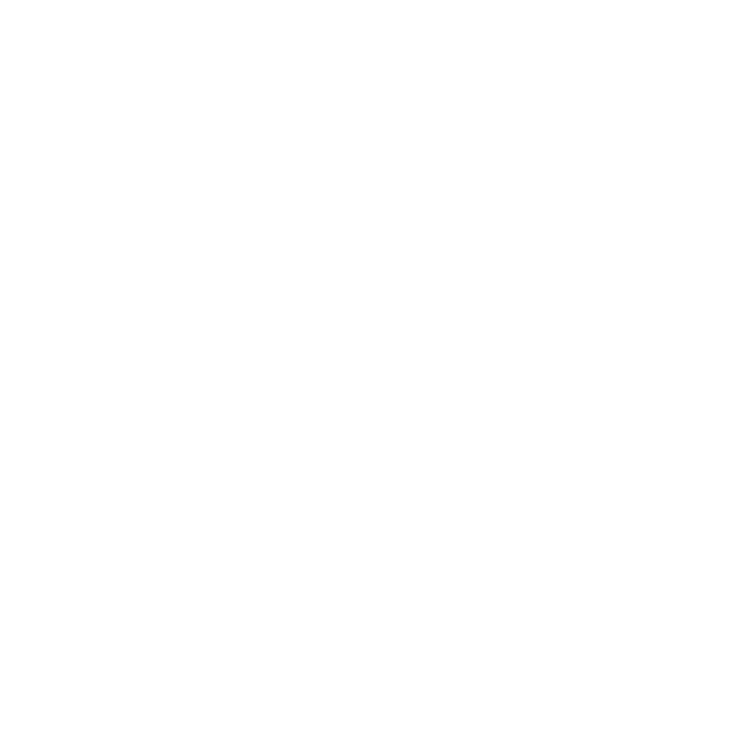 AREE D'INTERESSE
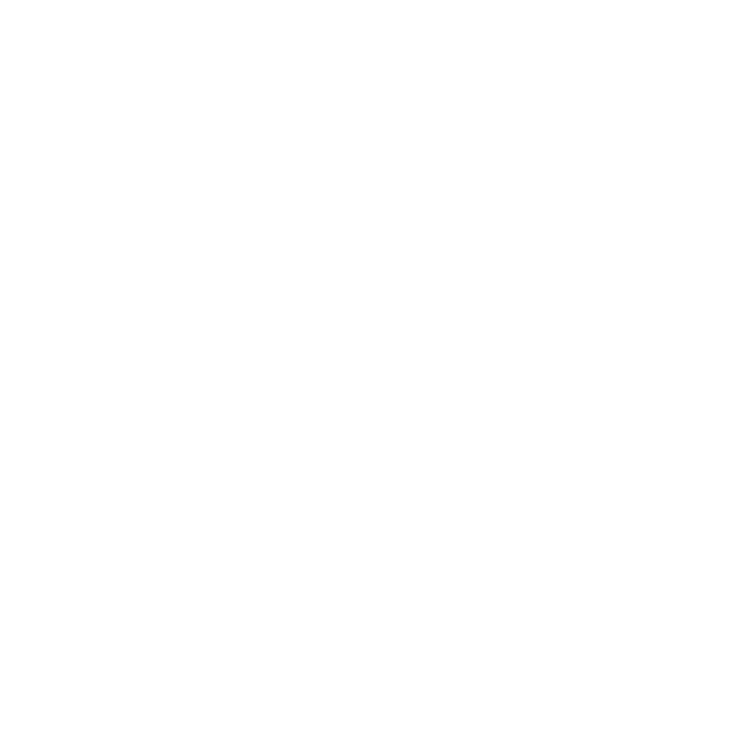 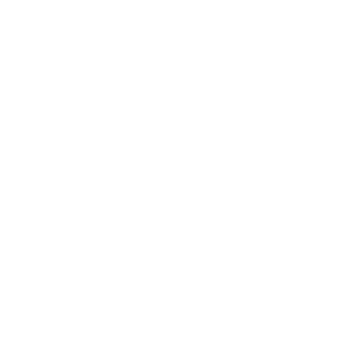 8
Area di interesse n. 1
Rivitalizzare i club con nuovi soci
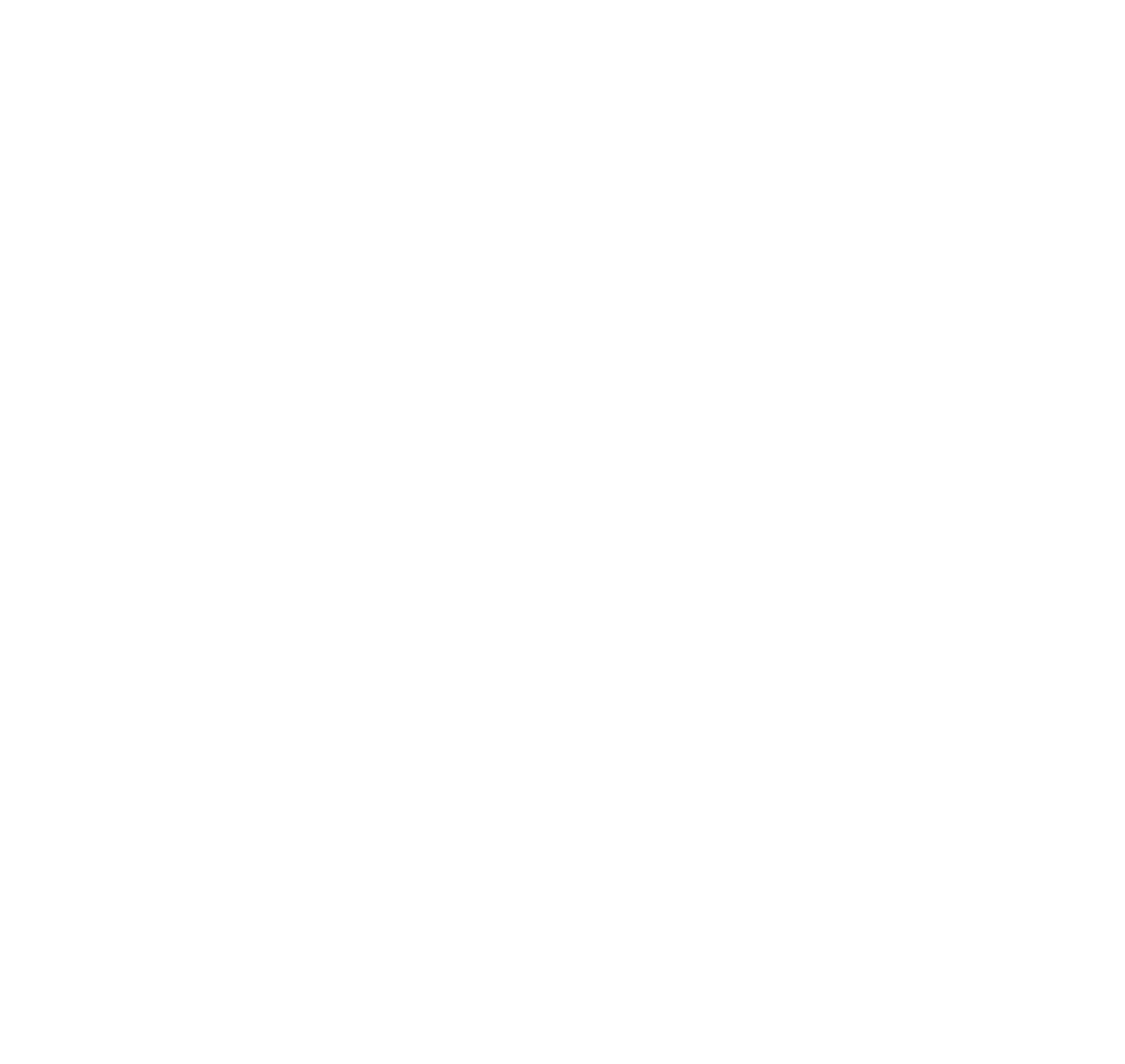 Domande per la discussione

Quali opportunità esistono per aumentare l’affiliazione? 

Che cosa dobbiamo fare per migliorare le attività di immissione soci?

Perché i soci non si uniscono al nostro club? 

Perché le persone entrano a far parte del nostro club?
9
Area di interesse n. 2
Rivitalizzare il club con nuove opportunità di servizio
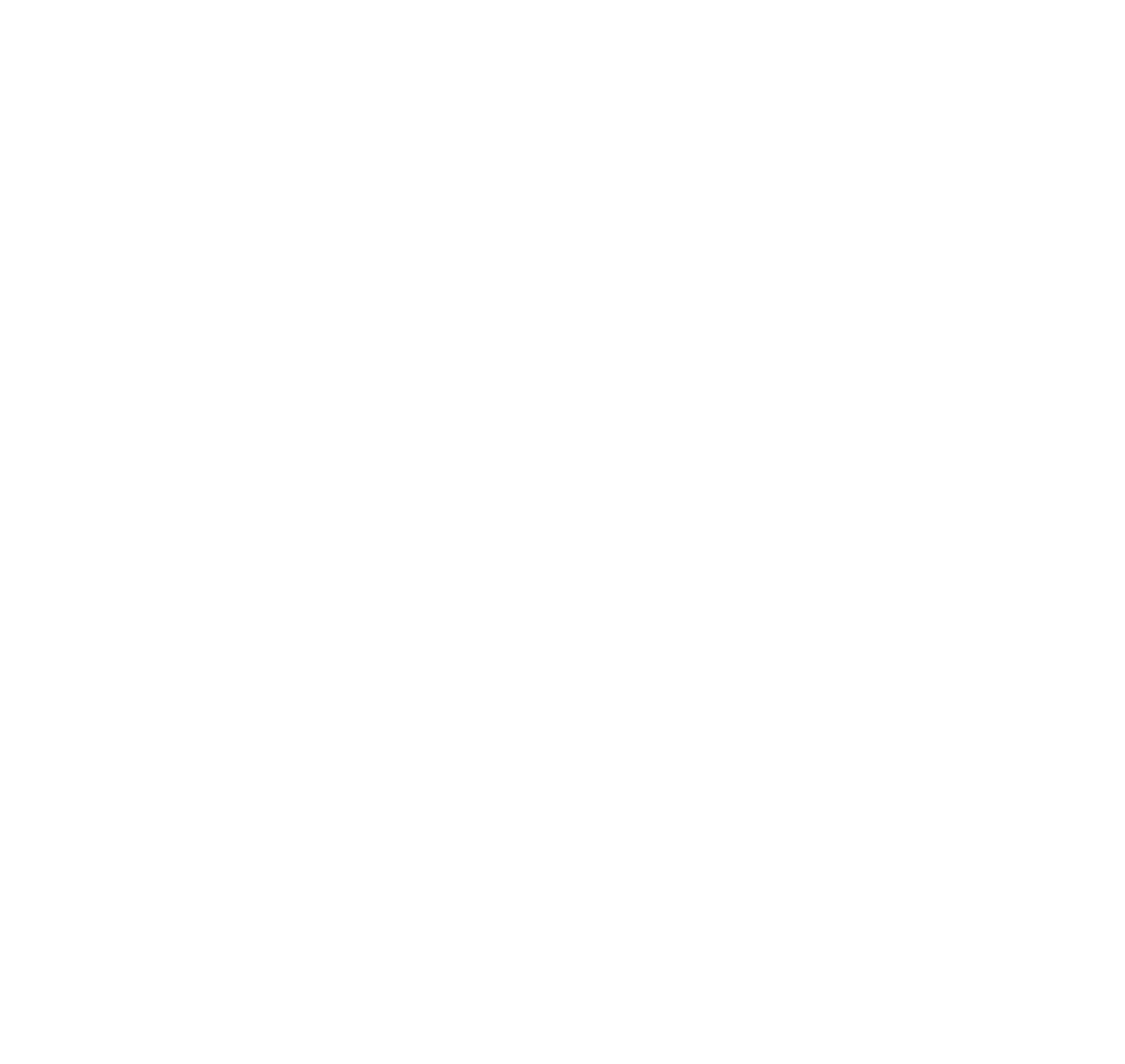 Domande per la discussione

I progetti di service del club rispondono agli attuali bisogni della comunità?


I soci sono entusiasti e partecipano attivamente ai progetti di service? 


I leader del club accolgono le idee dei soci per avviare nuovi service? 


I nostri progetti di servizio sono allettanti per i nuovi soci?
10
Area di interesse n. 3
Eccellere nello sviluppo della leadership e nelle operazioni di club
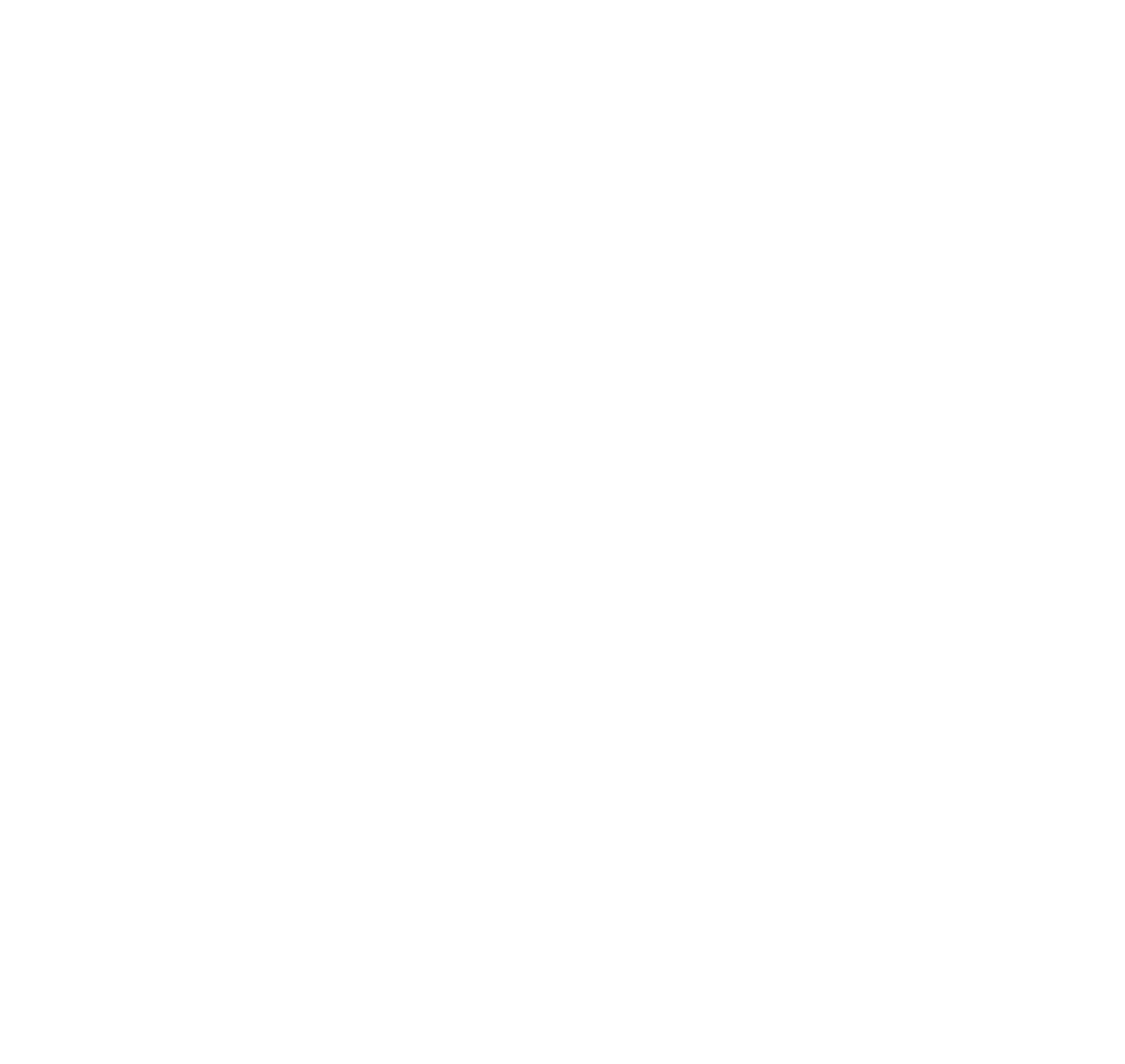 Domande per la discussione


Gli officer di club partecipano alla formazione per il loro incarico? 

I soci sono incoraggiati ad assumere posizioni di leadership? 

I soci sono presenti e partecipano regolarmente alle attività del club? 

È necessario riconsiderare il formato delle riunioni di club?
11
Area di interesse n. 4
Condividere i risultati del club con la comunità
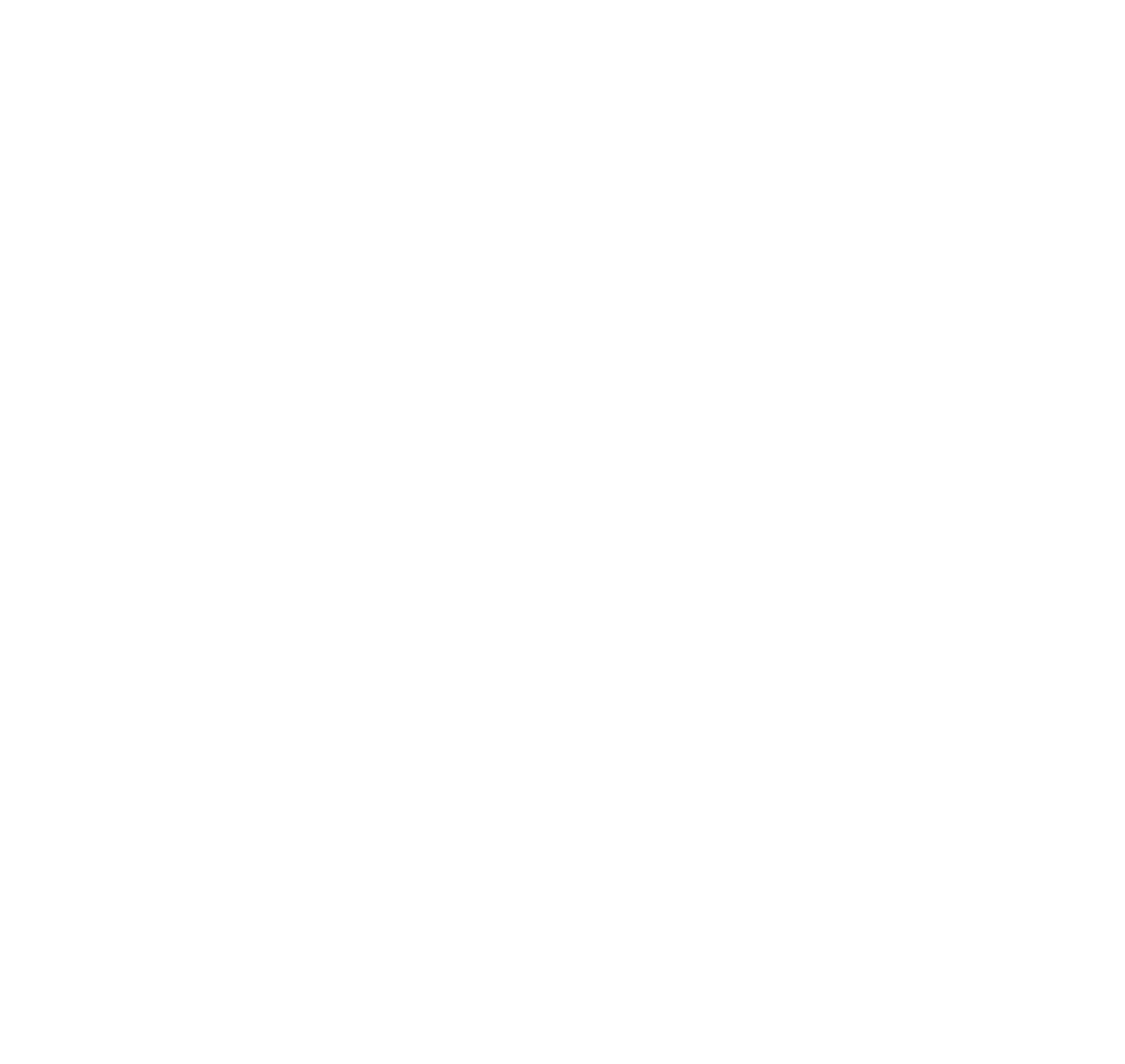 Domande per la discussione

Il club è attivo sui social media (Facebook, Instagram, Twitter)?

Il club ha un e-Clubhouse o un sito web? 

Come tenete informato il pubblico sui vostri eventi? 

Includiamo messaggi di benvenuto che incoraggino le persone a partecipare?
12
Creare una visione, valutare i bisogni e stabilire gli obiettivi
Valutare i bisogni e stabilire gli obiettivi

Dall'analisi SWOT, individuare i bisogni e definire degli obiettivi strategici per rispondere ai bisogni.
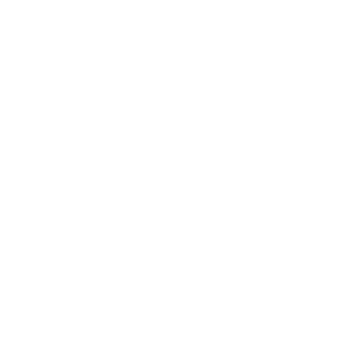 13
aa
Fare leva sui nostri punti di forza
Che cosa esiste già, o viene fatto bene attualmente, in queste categorie sulla sinistra?
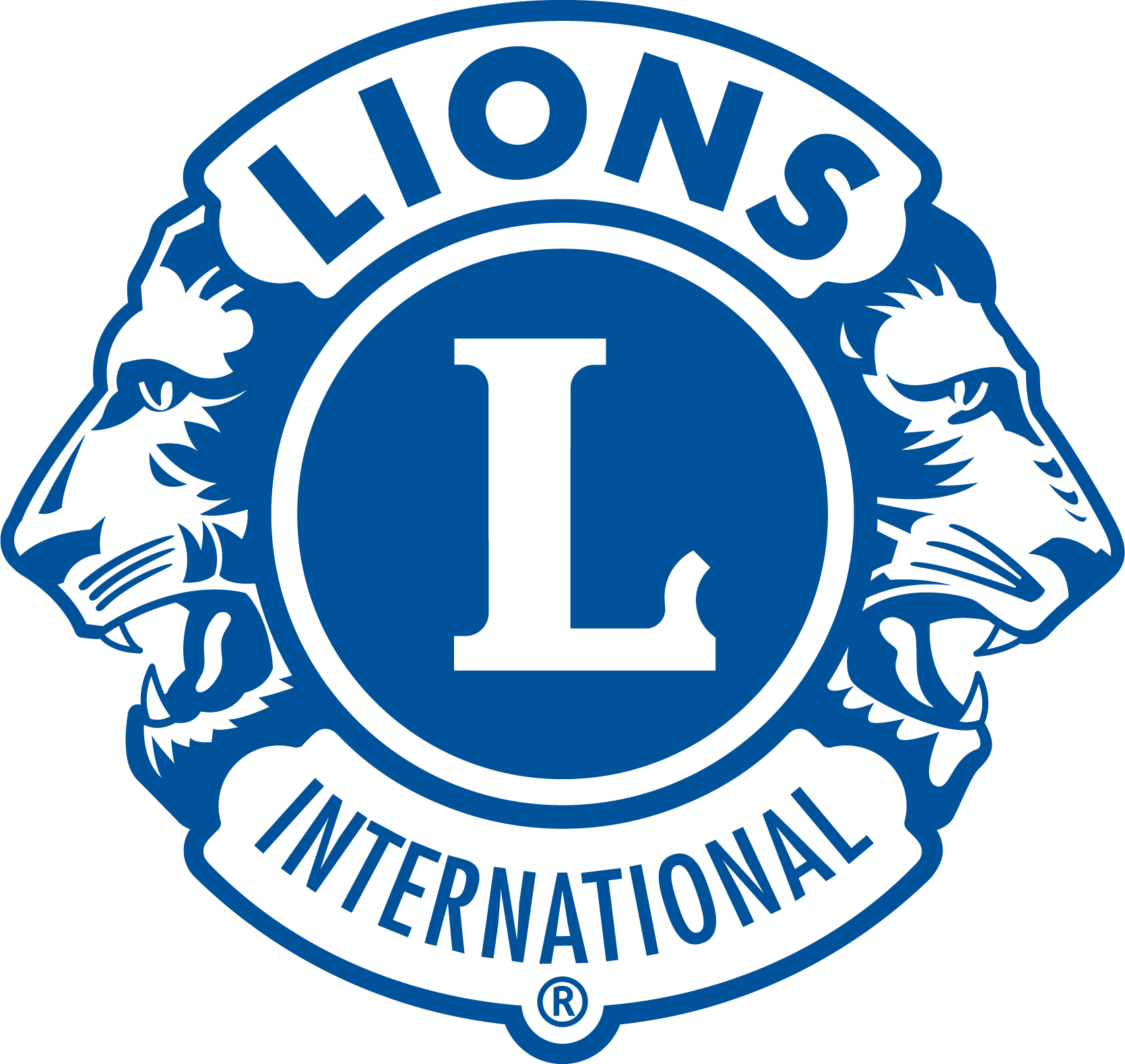 14
aa
Gestire i nostri punti di debolezza
Che cosa esiste già, o viene fatto attualmente, che può essere migliorato?
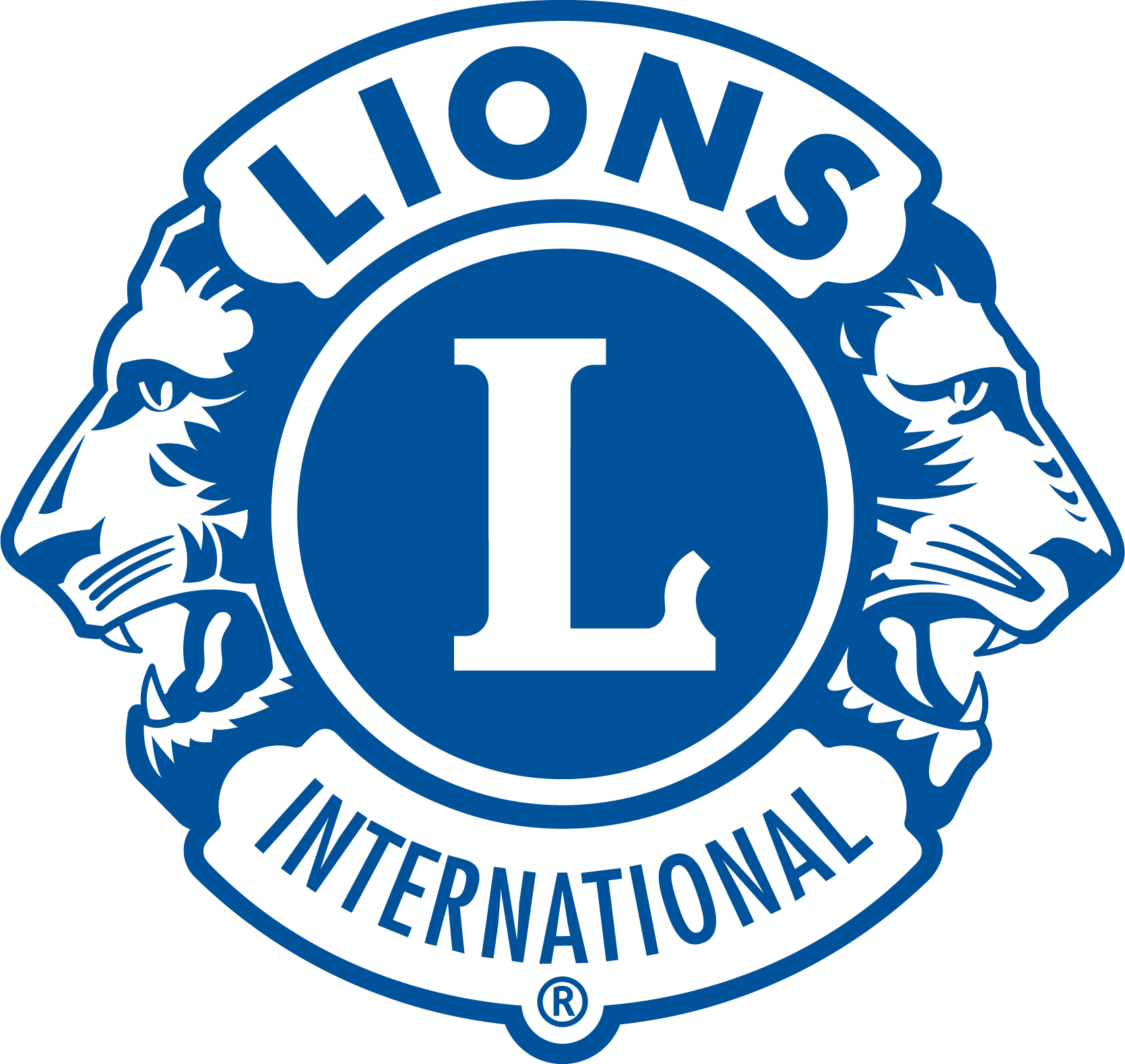 15
aa
Cogliere le opportunità
Dove trova il club le opportunità di immettere nuovi soci e di espandere l’impatto del servizio coinvolgendo i volontari?
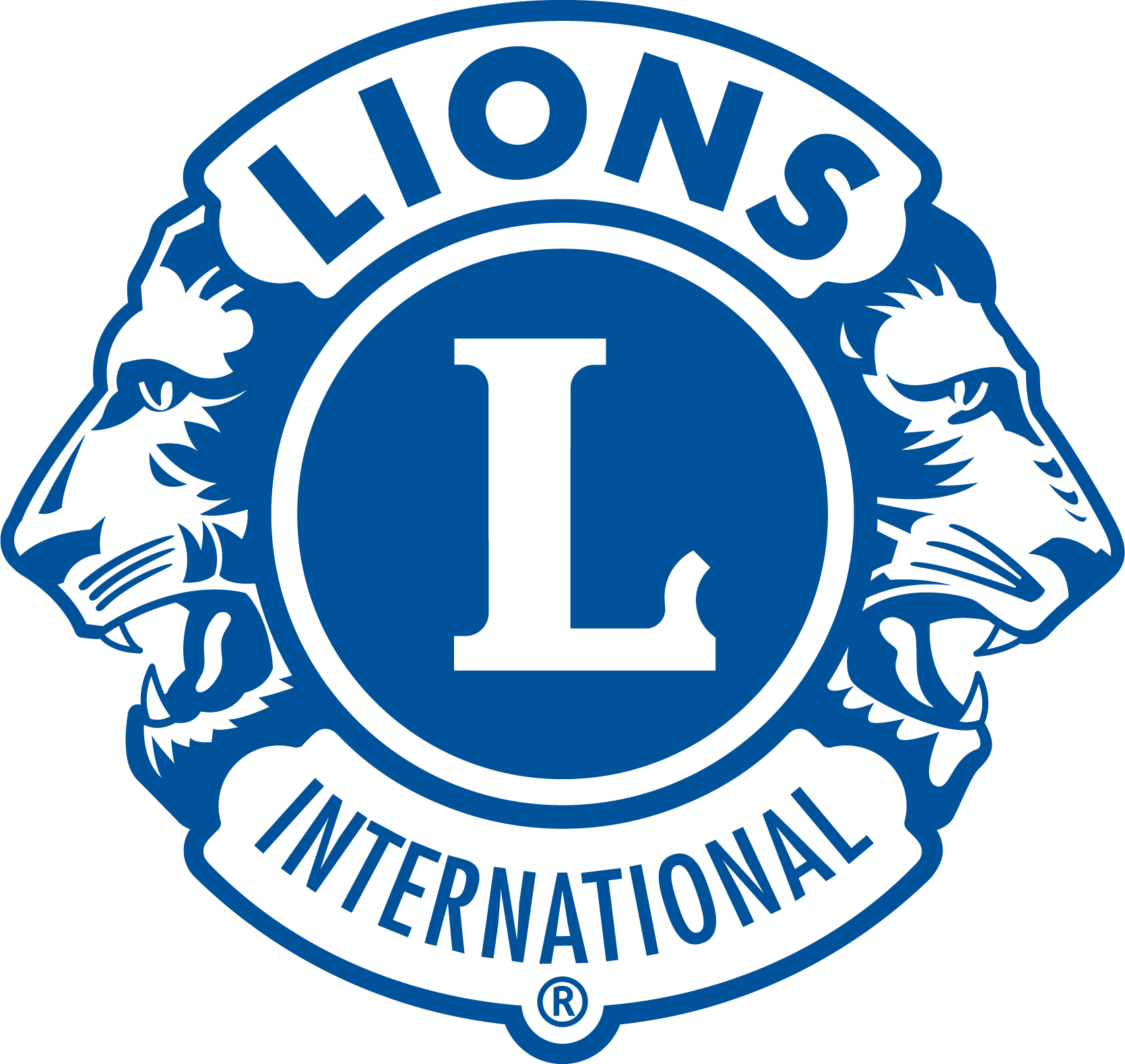 16
aa
Ridurre al minimo l'impatto dei rischi
Che cosa sta succedendo al di fuori del vostro club che potrebbe influire sul vostro successo?
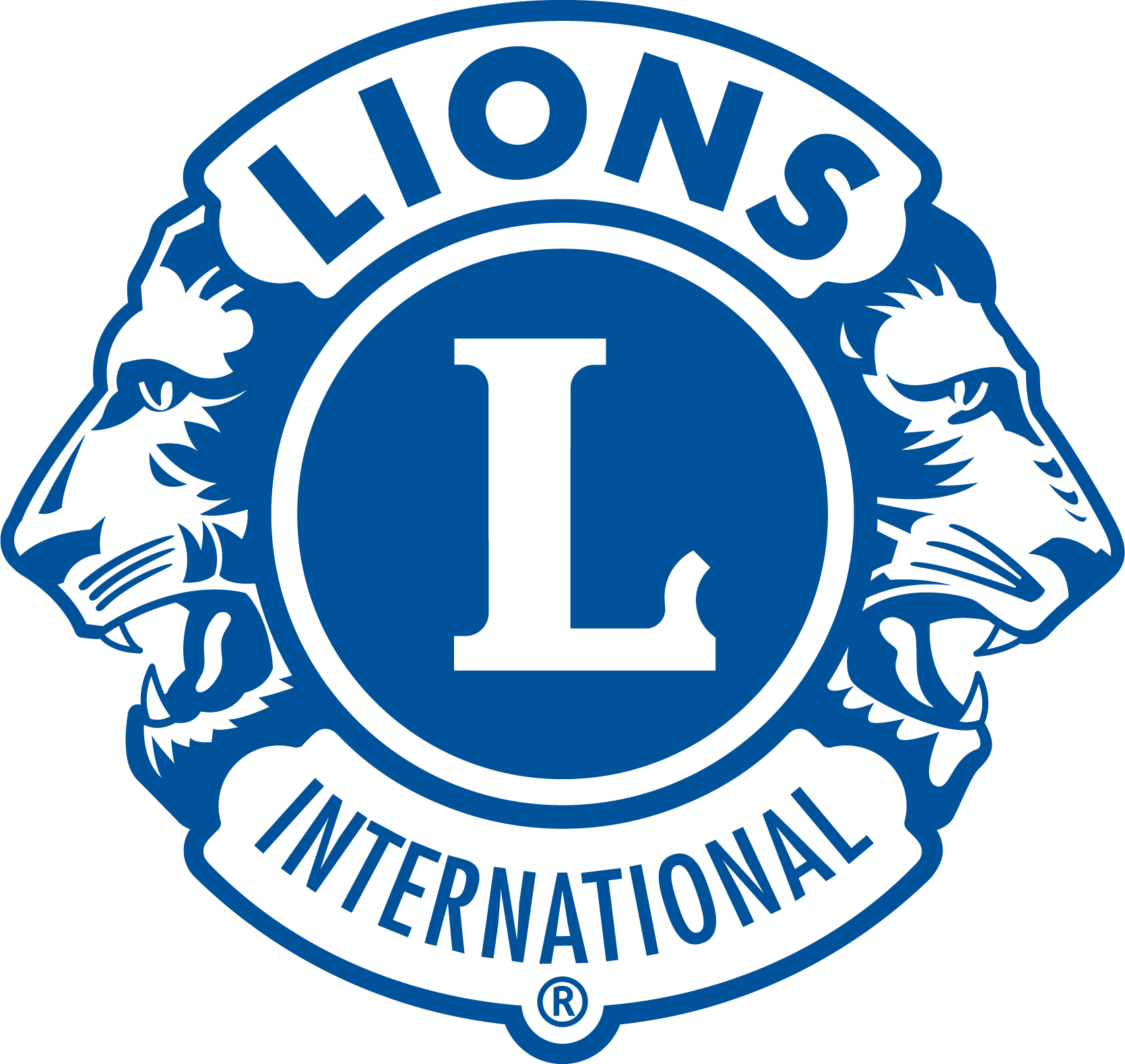 17
Risorse
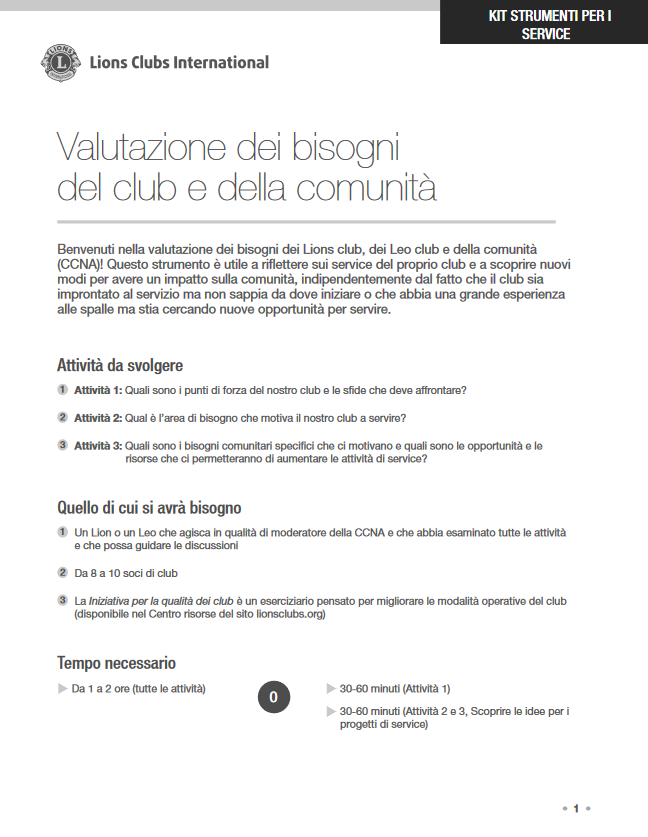 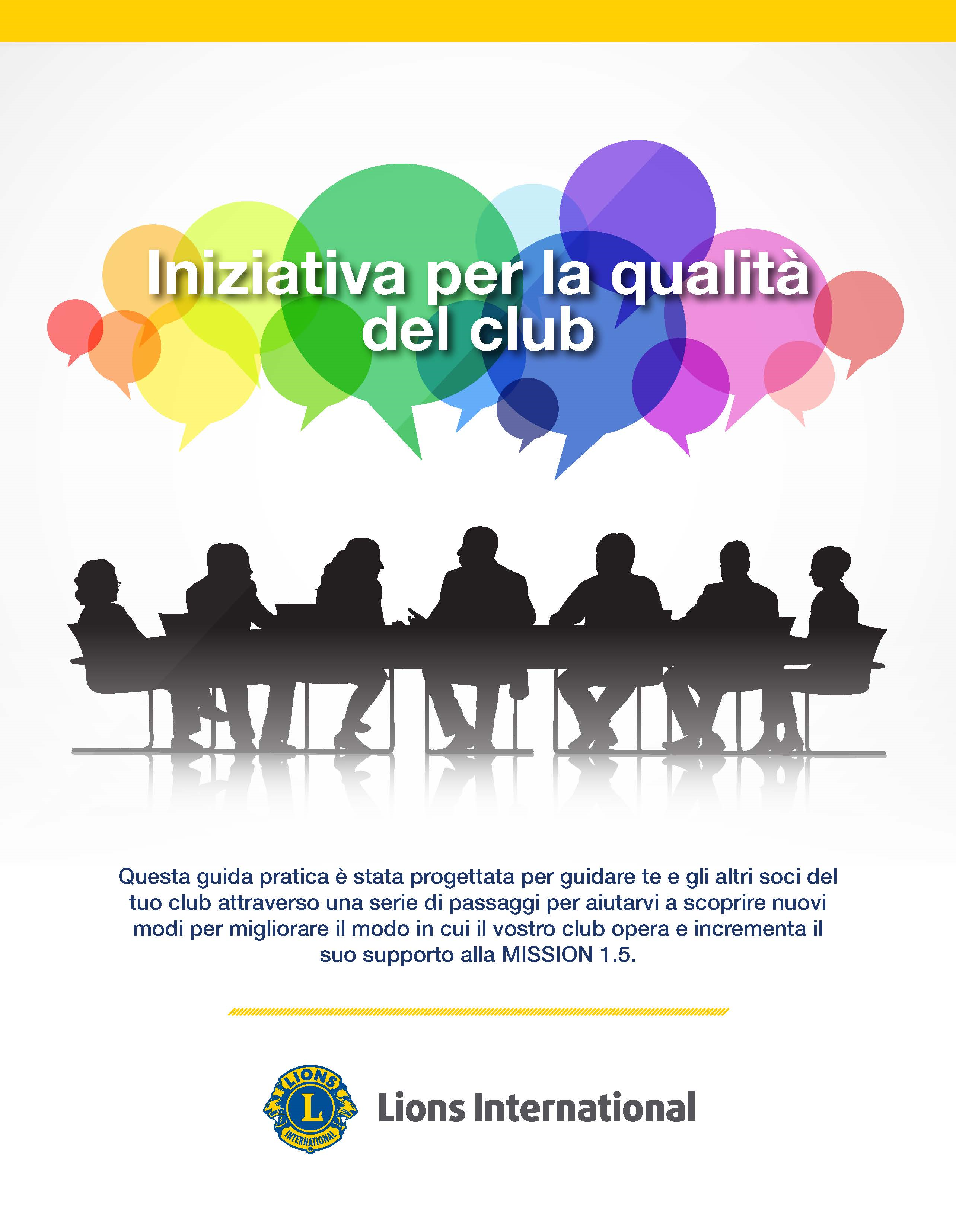 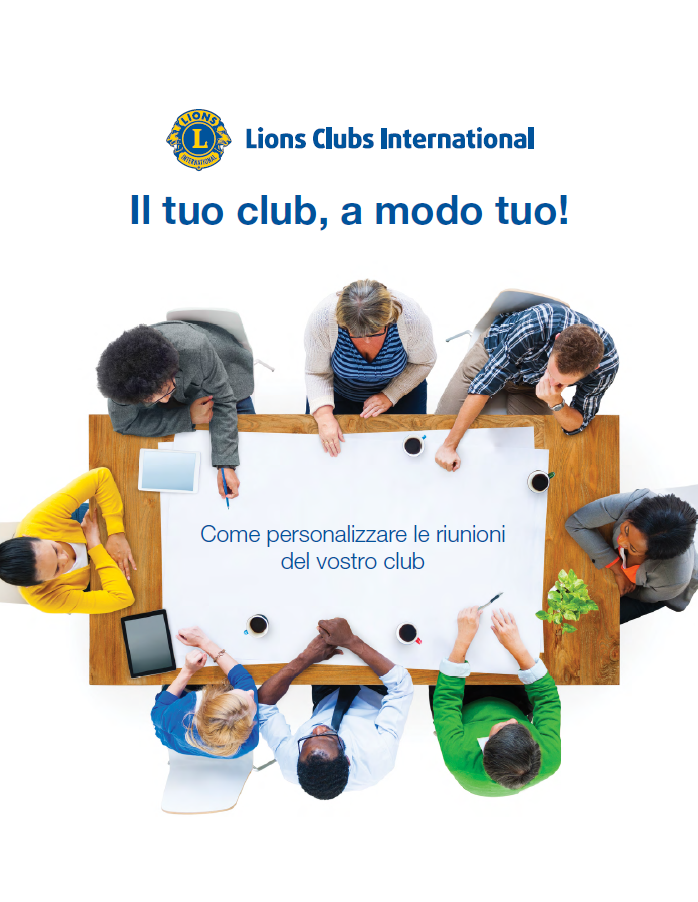 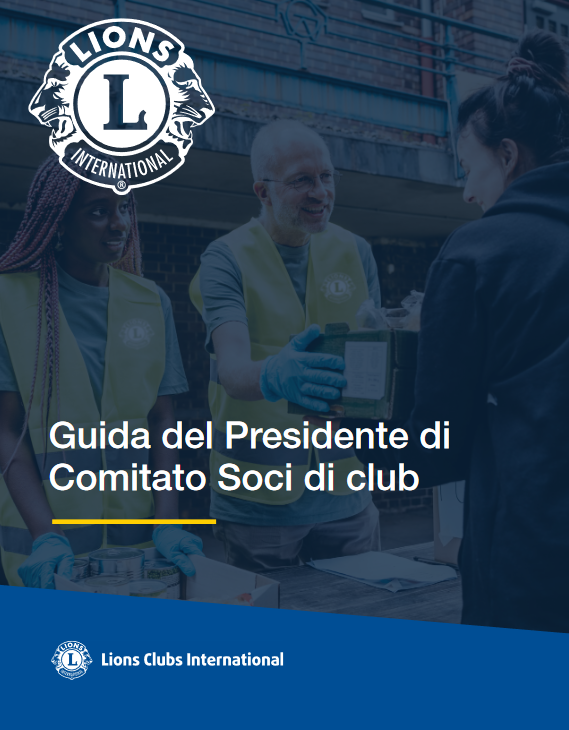 18
Risorse
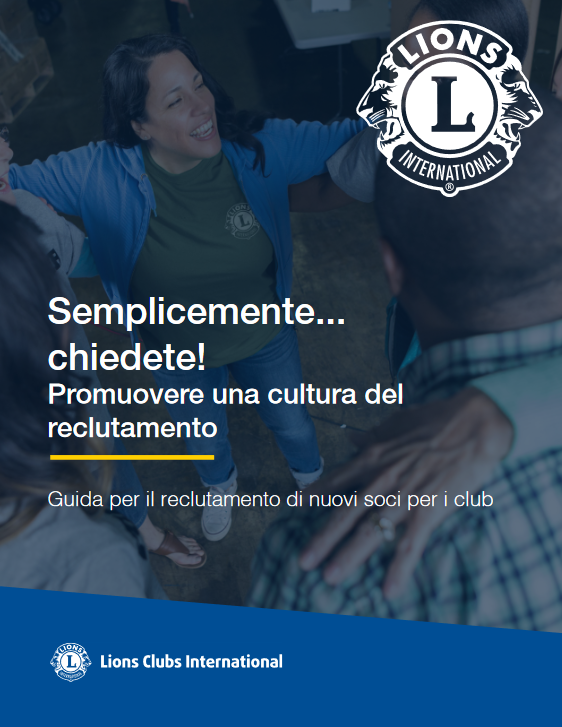 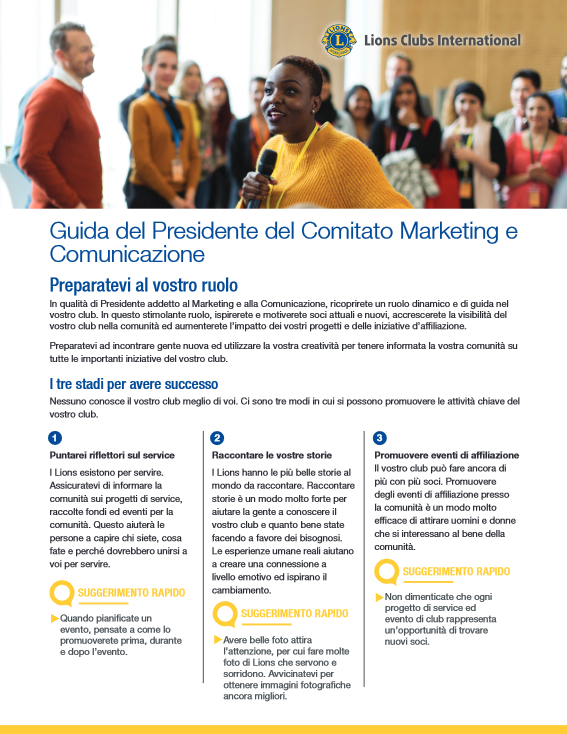 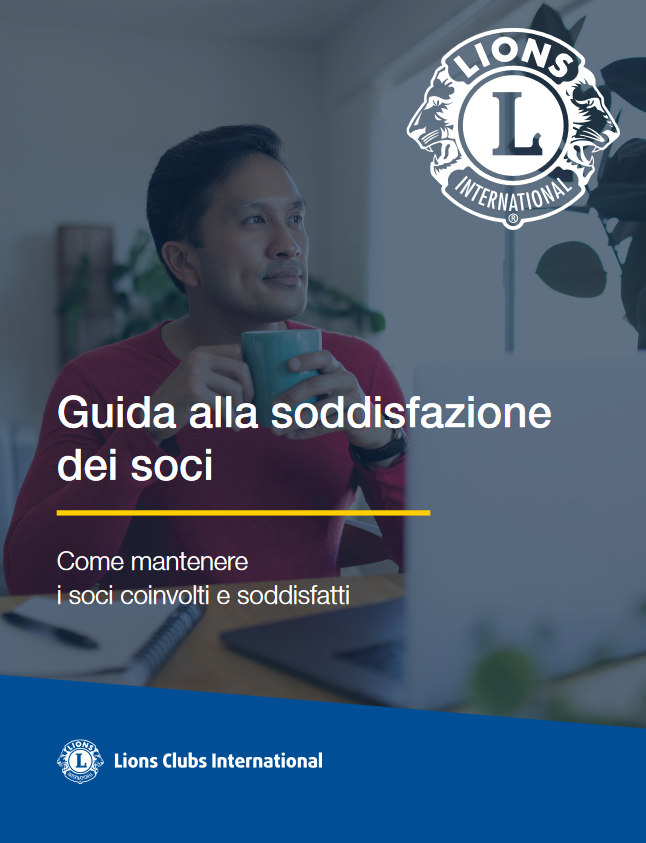 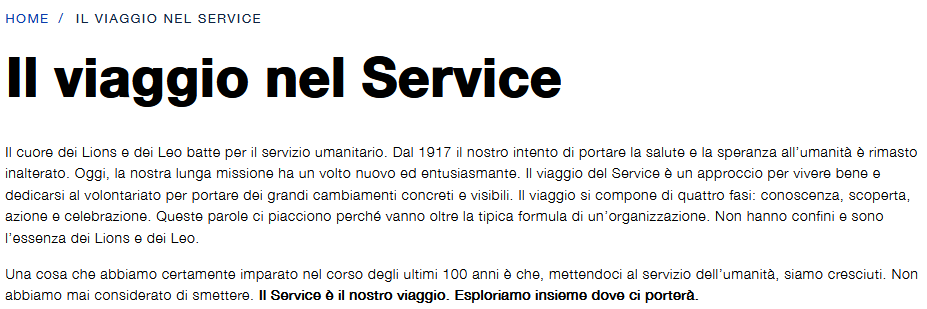 19
Risorse
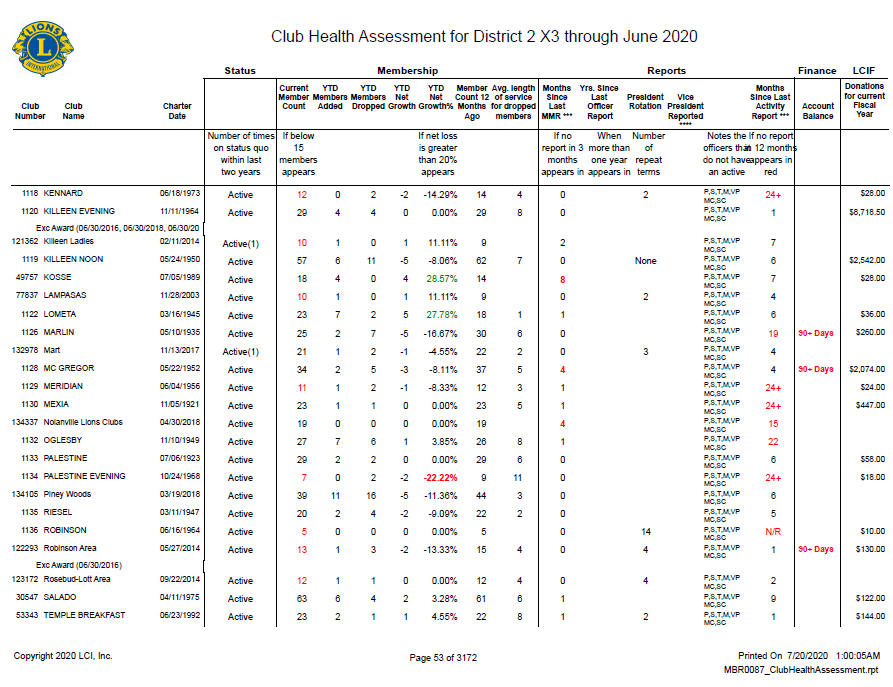 Crescita netta
Trasmissione dei rapporti di service
Donazioni alla LCIF
Rotazione degli officer
Stato del club
Storico dei rapporti
20
Risorse
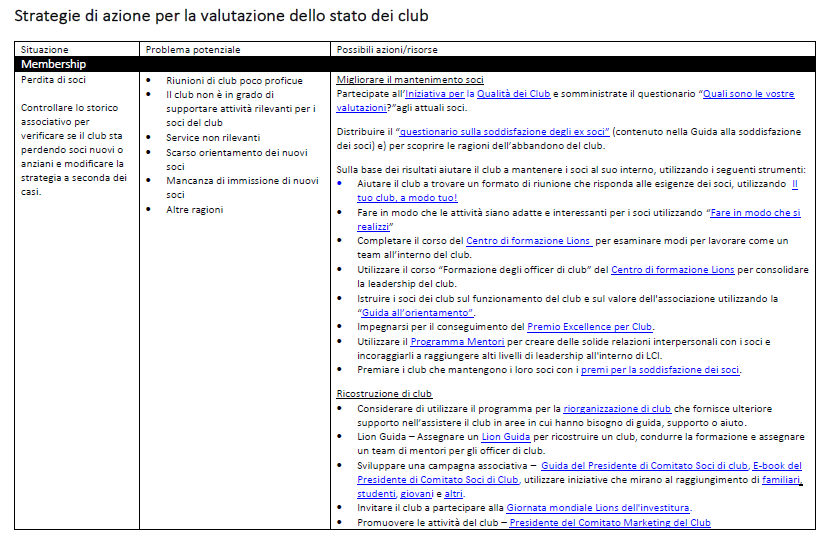 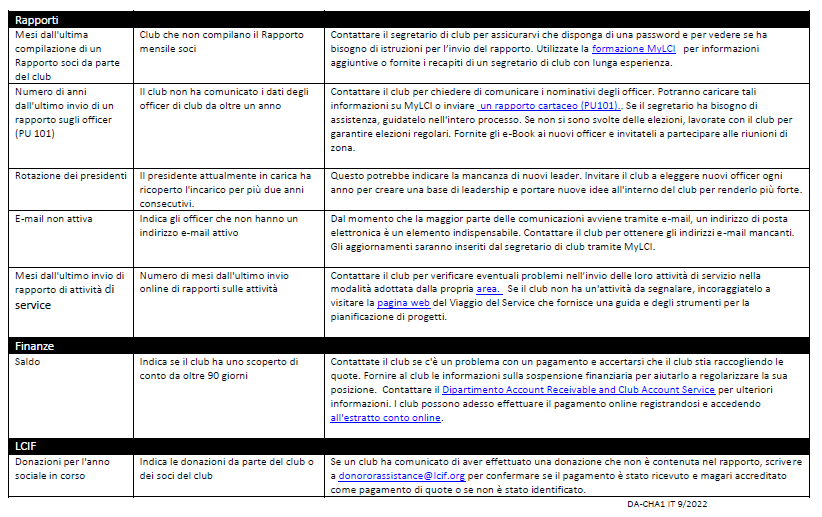 21
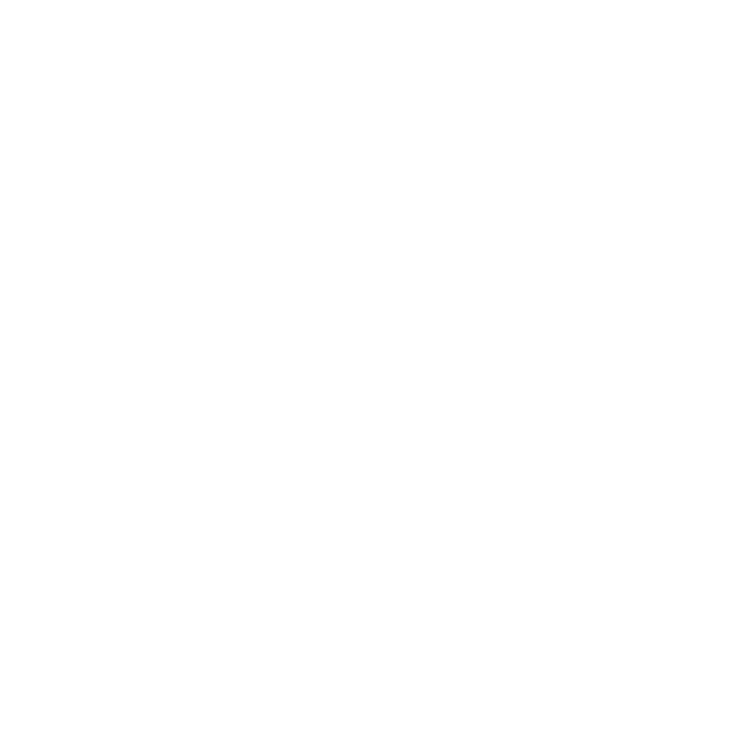 STABILIRE DEGLI OBIETTIVI
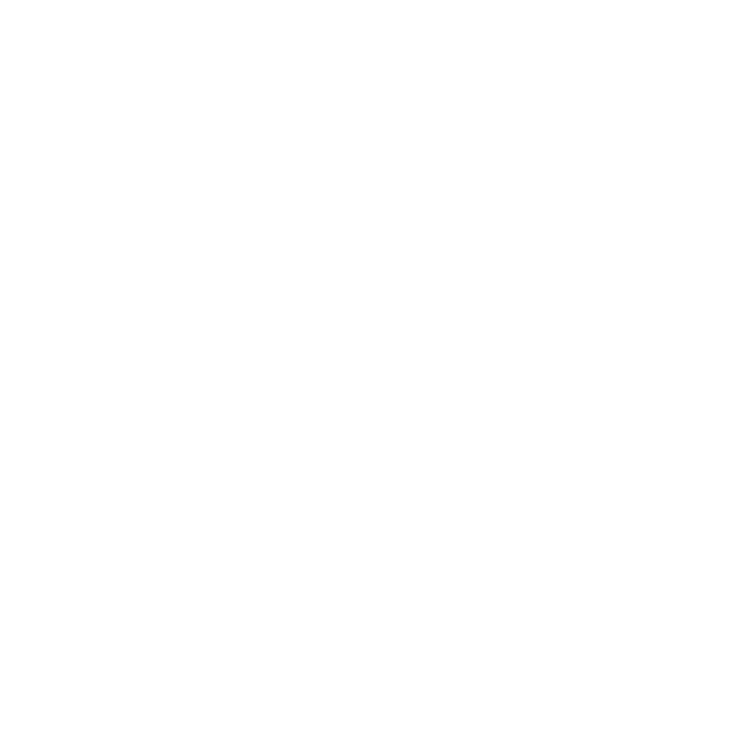 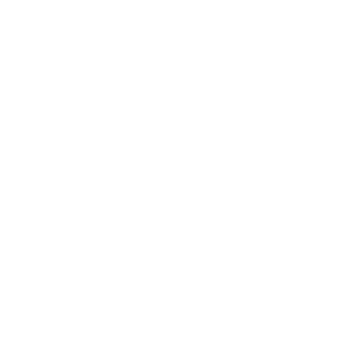 22
Corso sulla definizione degli obiettivi
Molte persone non riescono a raggiungere i loro obiettivi perché non se ne pongono di adeguati.  Grazie a questo corso, sarà possibile scoprire come farlo.  Le attività del corso, fra cui la definizione degli obiettivi, la stesura di un piano d'azione e la gestione degli obiettivi, consentiranno di ottenere il miglior risultato possibile.  Alla fine del corso si sarà sulla strada giusta per raggiungere dei risultati.
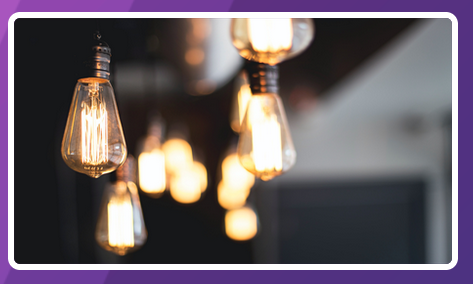 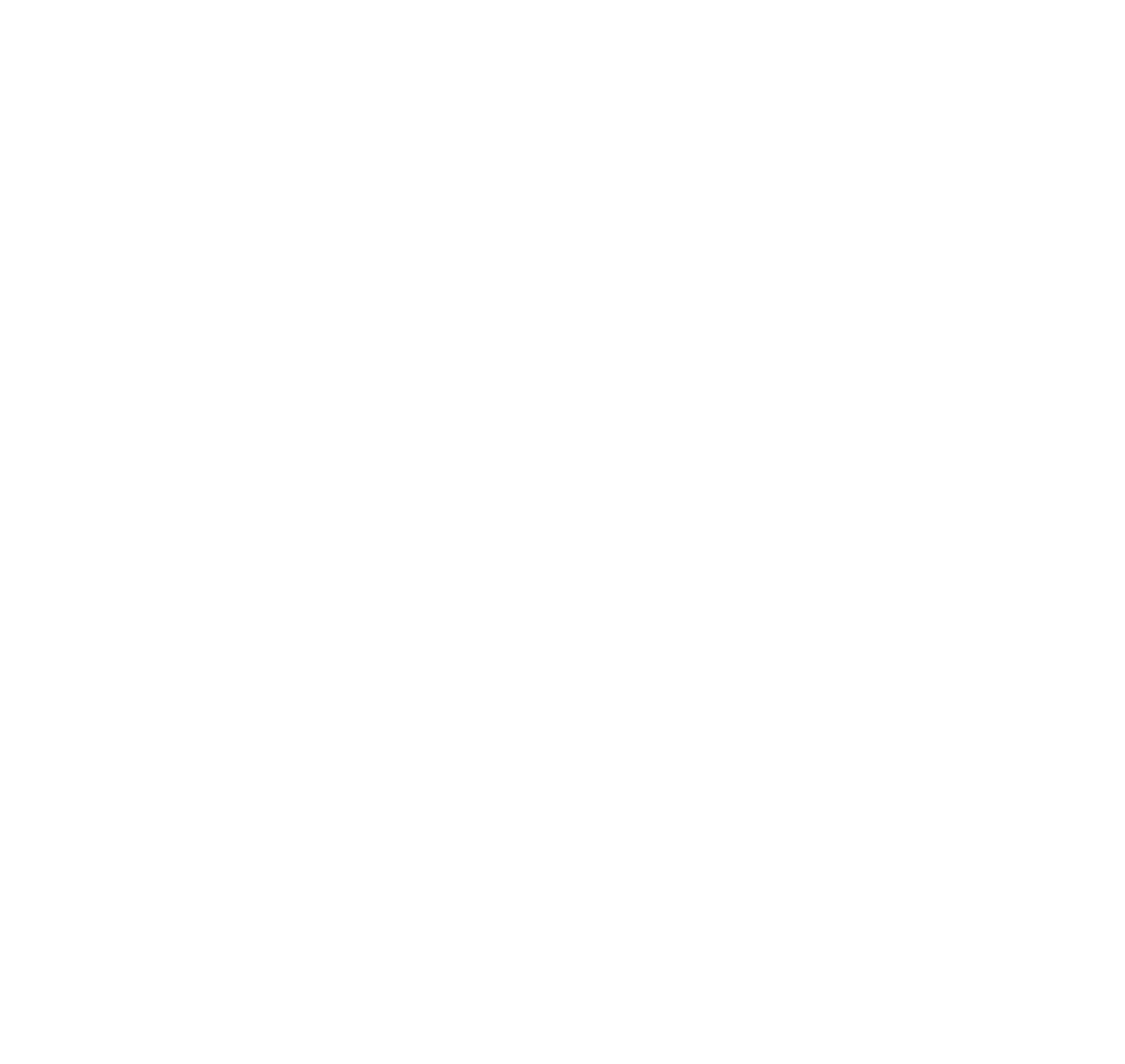 23
A
R
T
S
M
Legato al
R
S
M
A
T
ttuabile
ealistico
pecifico
isurabile
empo
I punti di riferimento e il progresso raggiunto devono essere misurabili.
Ogni obiettivo deve essere attuabile.
Essere certi che la finalità sia chiara.
Arco temporale che delinea un programma del progresso.
Impegnativo ma non irrealistico.
aa
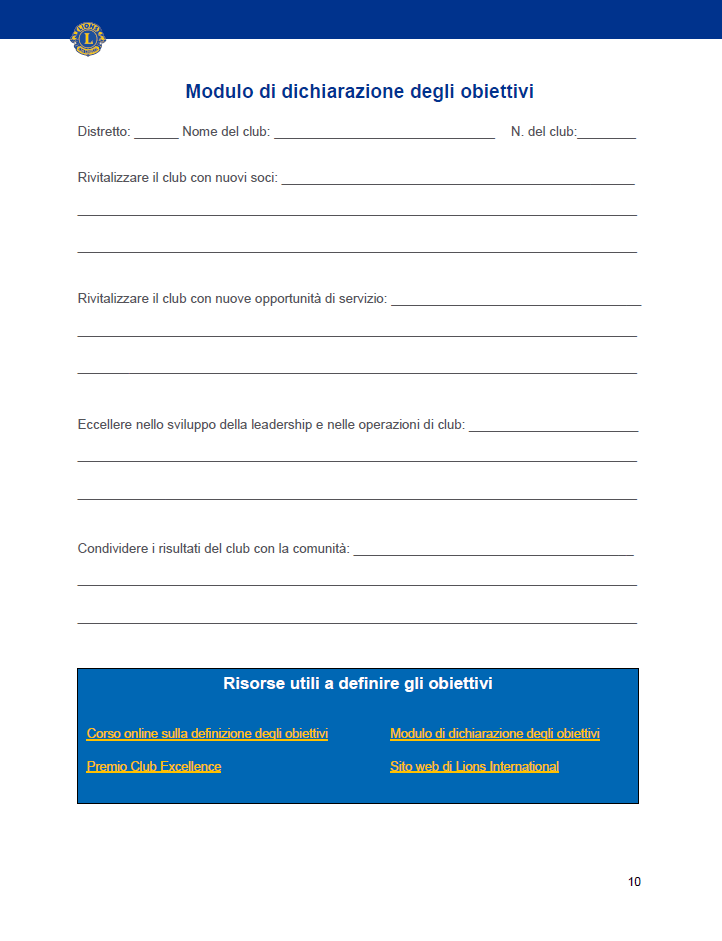 Modulo 
di dichiarazione degli obiettivi
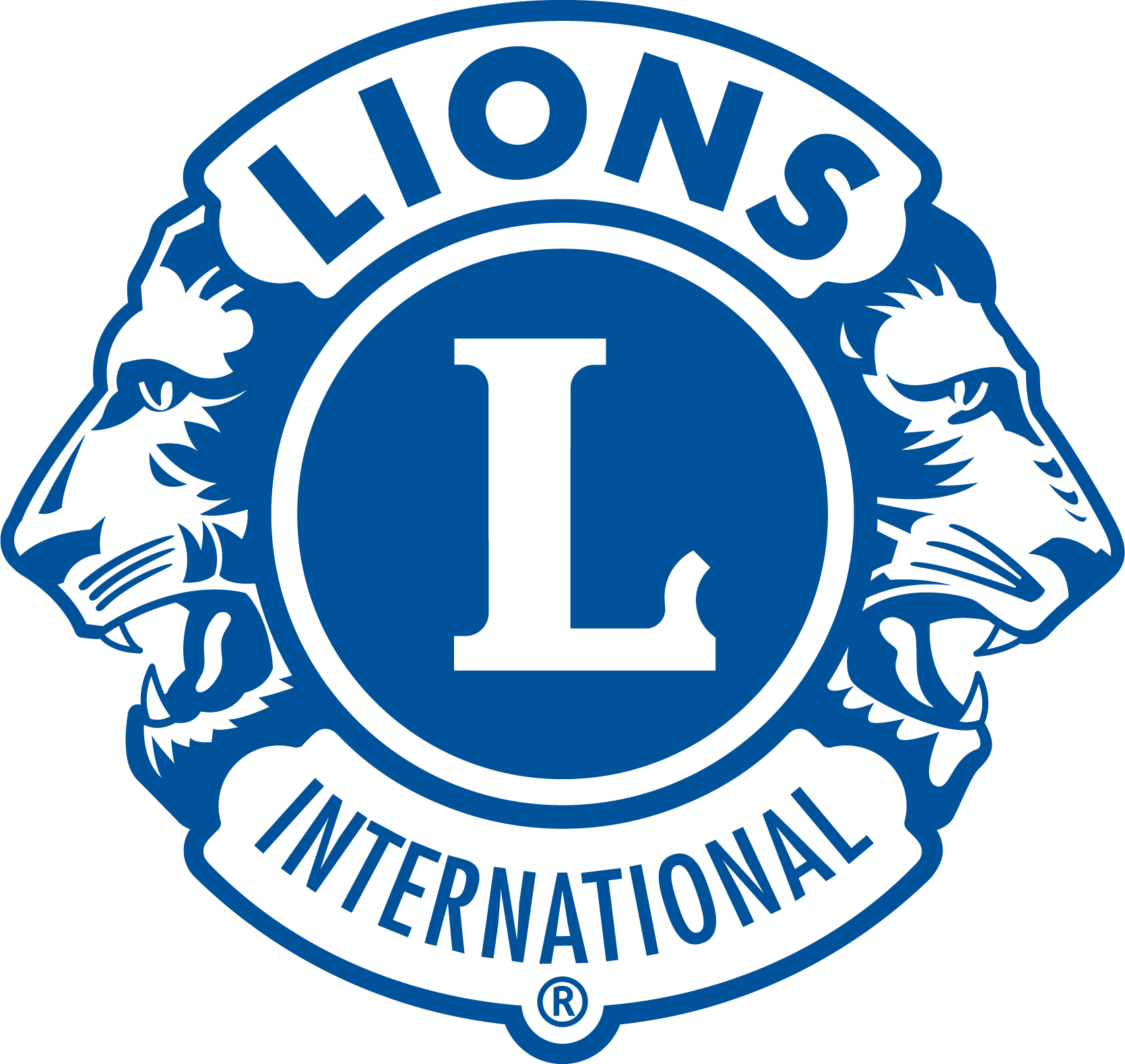 25
Risorse per la definizione degli obiettivi
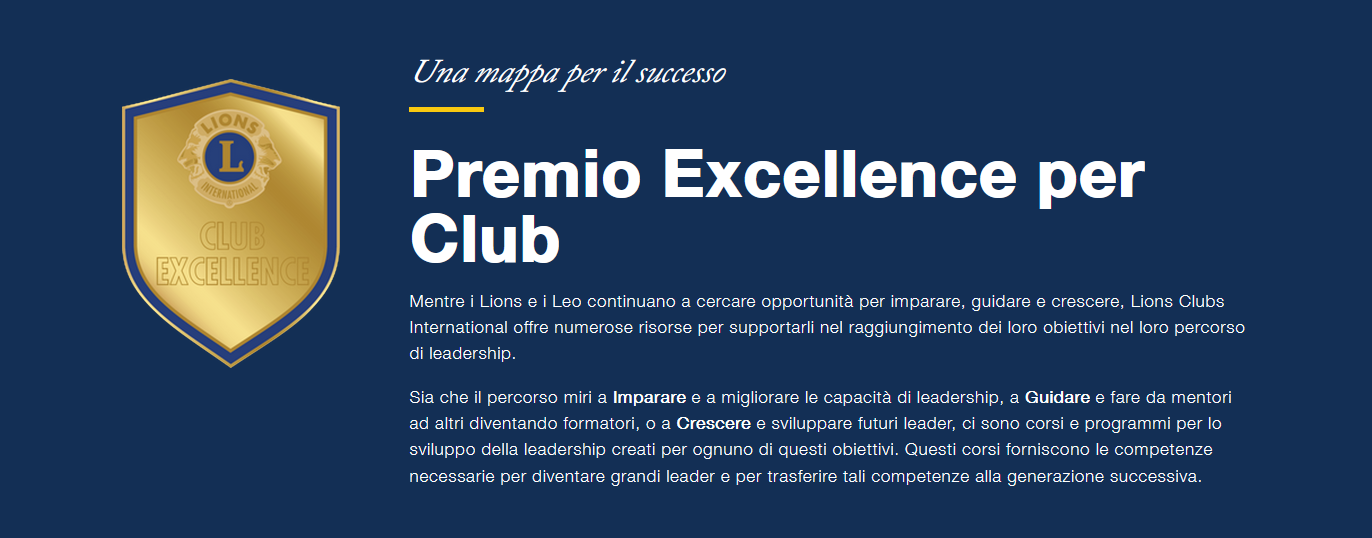 Corso sulla definizione degli obiettivi nel Centro di formazione Lions
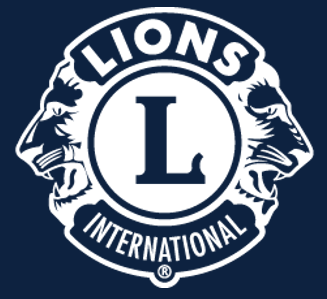 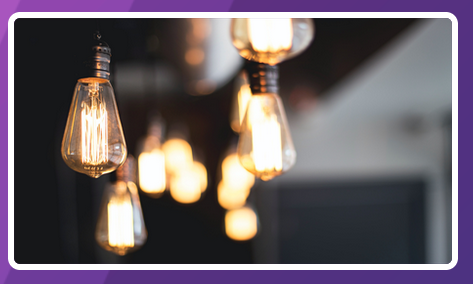 Sito web di Lions International
26
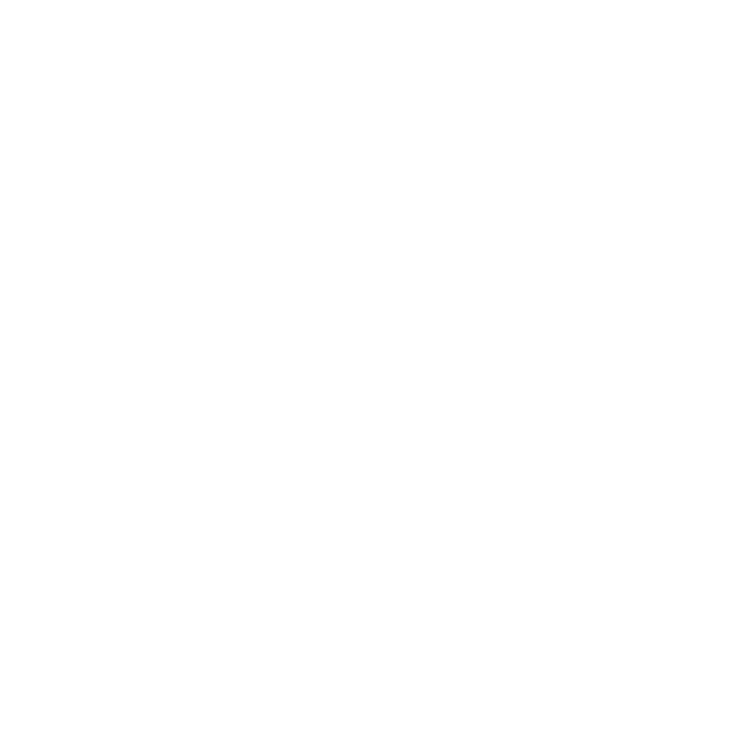 CREARE UN PIANO PER RAGGIUNGERE I NOSTRI OBIETTIVI
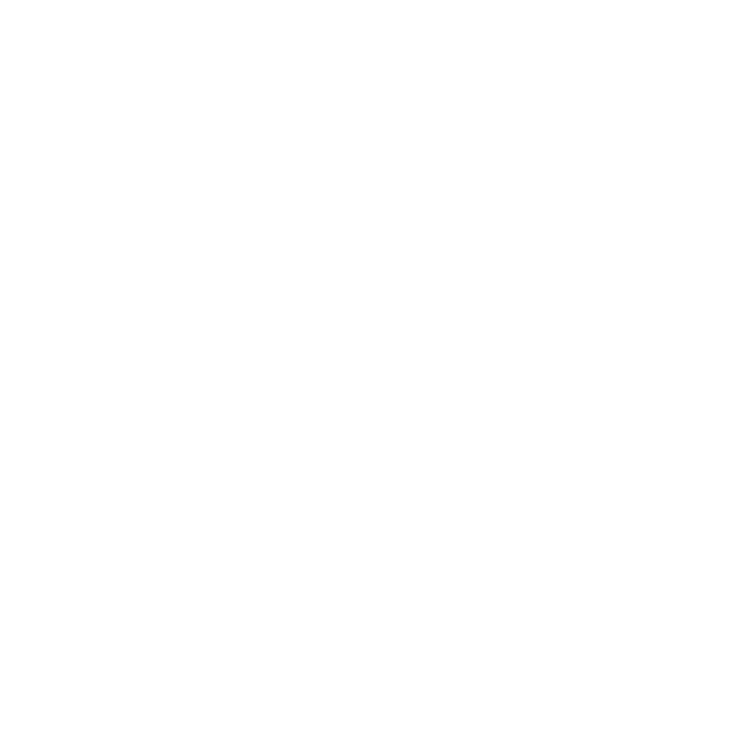 27
Creare un piano per raggiungere i nostri obiettivi
Per ogni area

Che cosa? (Dichiarazione dell’obiettivo)

In che modo? (Fasi dell’azione)

Quando? (Scadenza per il completamento dell’azione)

Chi? (Responsabile/i dell'azione)

Come saprete? (Come saprete che l’azione è stata compiuta)
SVILUPPATE IL VOSTRO PIANO D’AZIONE delineando le azioni necessarie per il raggiungimento degli obiettivi. 

Questa fase indica come l’obiettivo sarà raggiunto (azioni da intraprendere), quando ogni fase sarà completata, le persone responsabili della fase e come potete determinare che ogni fase è stata completata. La scheda del piano d'azione è uno strumento da utilizzare durante lo sviluppo di un piano per il raggiungimento di ciascun obiettivo. Insieme, i piani per ciascun obiettivo formano la vostra visione.
28
aa
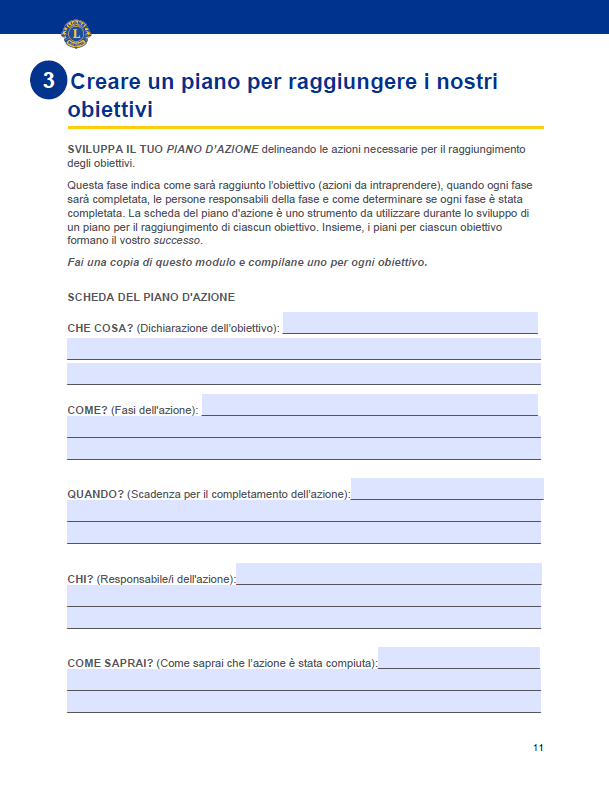 Scheda del piano d'azione
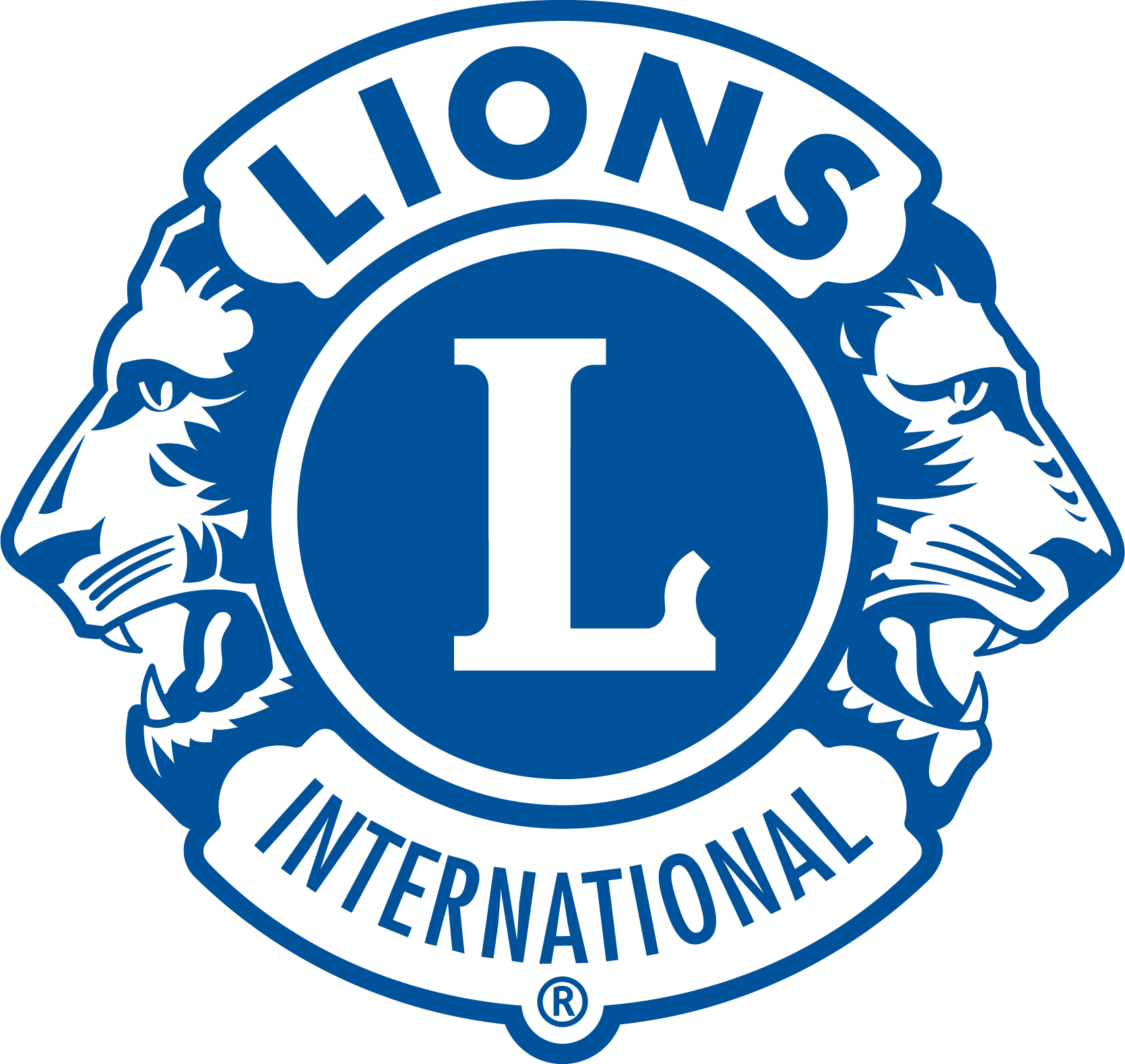 Fai una copia di questo modulo e compilane uno per ogni obiettivo.
29
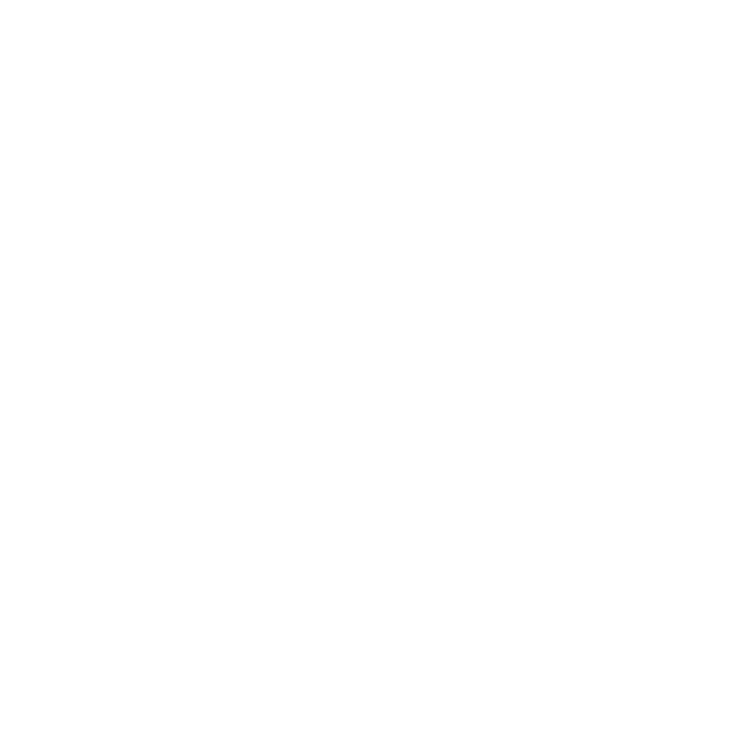 COSTRUIRE IL SUCCESSO
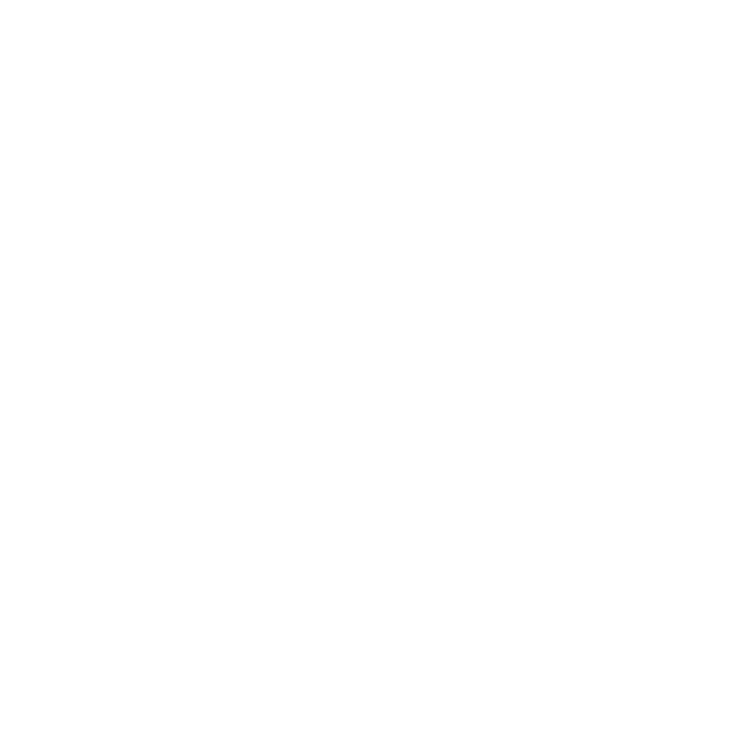 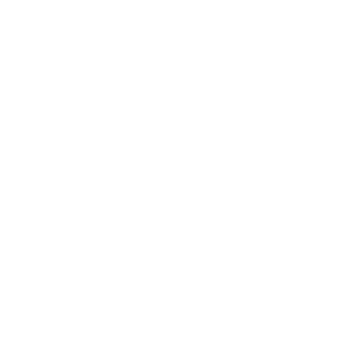 30
Costruire il successo
Implementate il piano, misurate il successo e non dimenticate di celebrare!

Il vostro investimento nello sviluppo di una visione chiaramente definita varrà lo sforzo, fintanto che questo piano sarà implementato!
31
Costruire il successo
Per riuscire nel vostro intento:

CONDIVIDETE la visione del vostro club con tutti i soci del club che saranno così informati su quello che il club intende realizzare e sul ruolo che avranno nel raggiungimento degli obiettivi del club. È molto importante per la salute e la vitalità di qualsiasi club che i suoi soci si sentano legati al successo del club. 

SUPPORTATE i soci che si sono impegnati nel piano garantendo che abbiano le risorse di cui hanno bisogno per riuscire nel loro intento. I leader dovrebbero confrontarsi con i soci per assicurarsi che questi ultimi si sentano supportati e ricevano la guida di cui hanno bisogno. 

RICONOSCETE le pietre miliari in modo che i soci si sentano apprezzati e sappiano che si stanno muovendo nella giusta direzione. Ogni viaggio inizia con un primo passo. Rassicurate i soci frequentemente per mantenerli motivati e impegnati. Non tenete segreto il vostro successo! Condividete il successo con la comunità per coinvolgere altre persone dai vostri stessi ideali (e potenziali soci)!
32
Costruire il successo
Per riuscire nel vostro intento:


VALUTATE il programma. È fondamentale effettuare anche una regolare valutazione del piano. Al variare delle circostanze, il piano potrebbe richiedere delle modifiche. La stesura della visione iniziale è solo l'inizio. Mantenetela viva, misurandone lo stato di avanzamento e raccogliendo regolarmente i commenti dei soci. In questo modo raggiungerete i risultati sperati.

MODIFICATE il piano. Non abbiate timore di cambiare il piano poiché le opportunità cambiano per mantenerlo rilevante. Rivedete regolarmente il piano, valutate i bisogni e affinate le fasi di azione. Mantenete i soci che si occupano del piano coinvolti nelle decisioni in modo che rimangano attivi e impegnati.
33
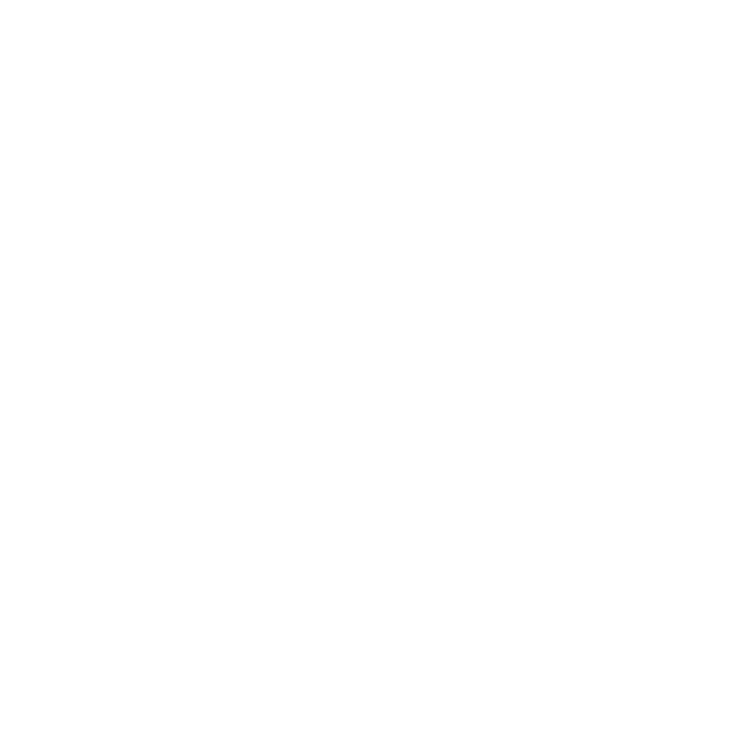 RICORDATE DI CELEBRARE
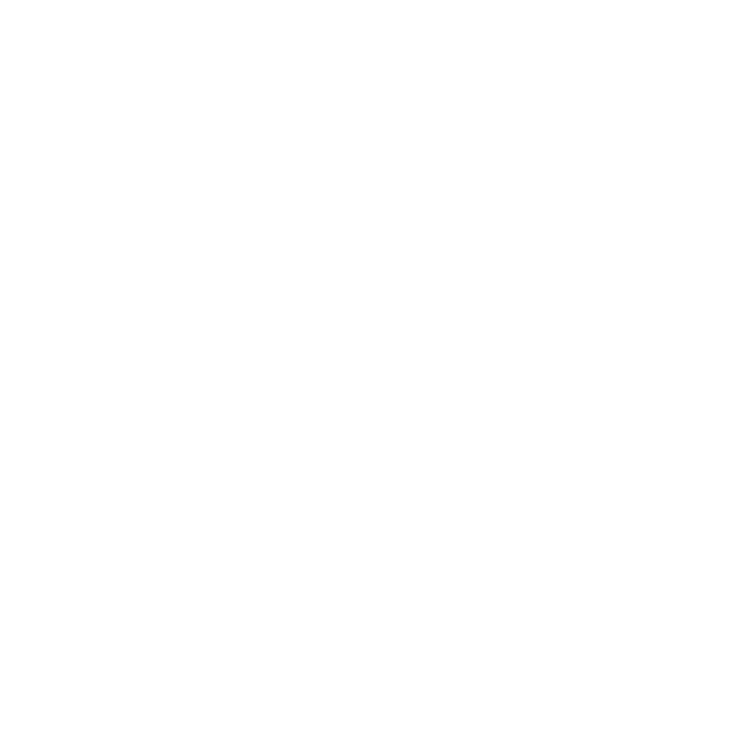 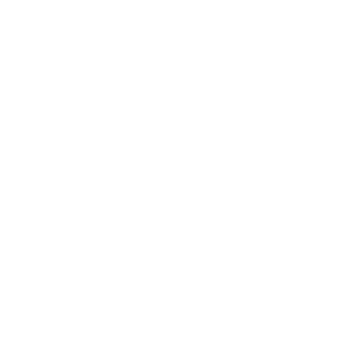 34
Ricordate di celebrare
Shop, il negozio online di LCI, è un modo semplice per ordinare certificati, targhe e altro per celebrare. Per maggiori informazioni sugli articoli di club, si prega di inviare un’email a orderdetails@lionsclubs.org
Come celebrerete?
35
GRAZIE!
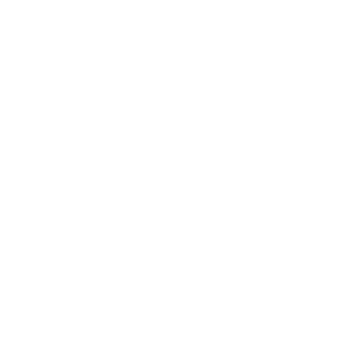 36